Uplistsikhe
Complex Environmental Monitoring
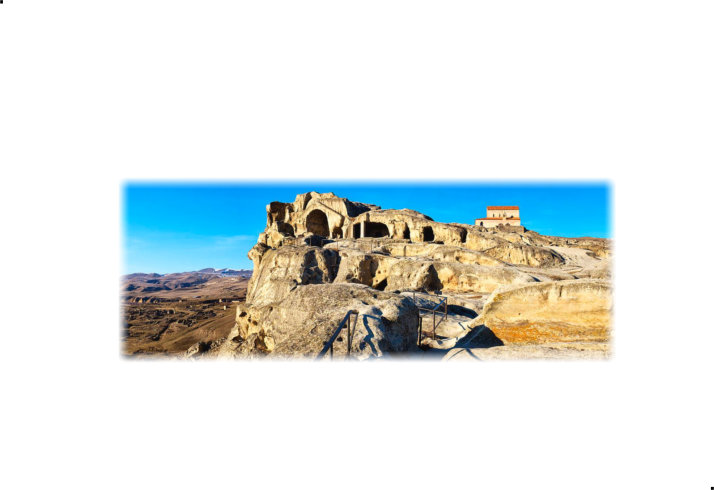 Uplistsikhe 
"the lord's fortress" 
Rock-hewn town in Georgia
Complex Study, Monitoring and Conservation
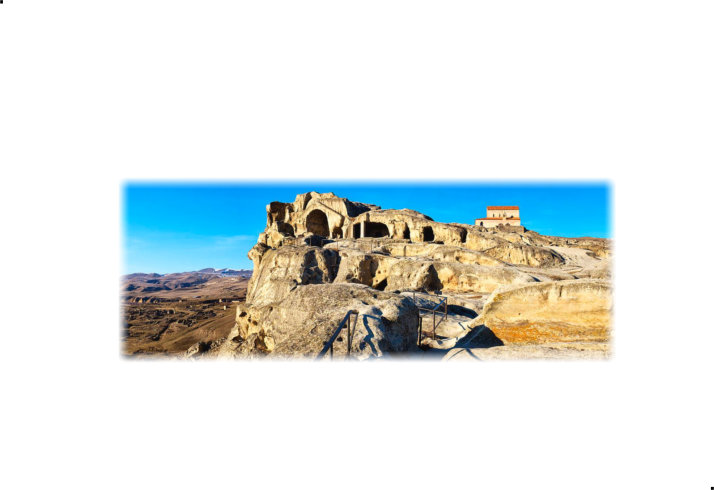 Concept of Complex Study, Monitoring and Conservation
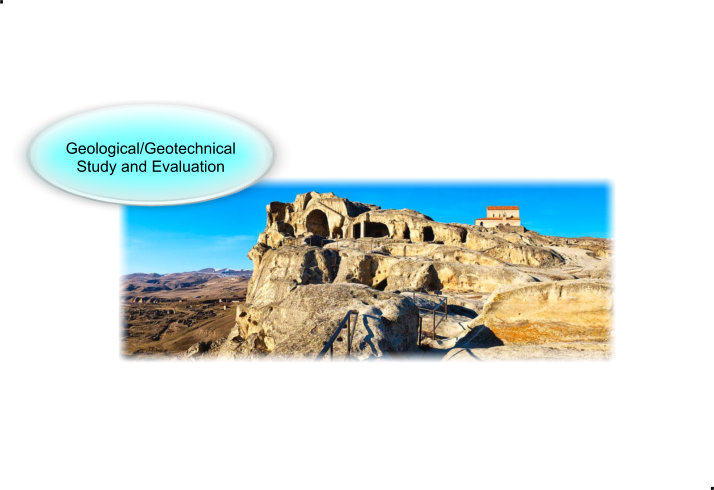 Concept of Complex Study, Monitoring and Conservation
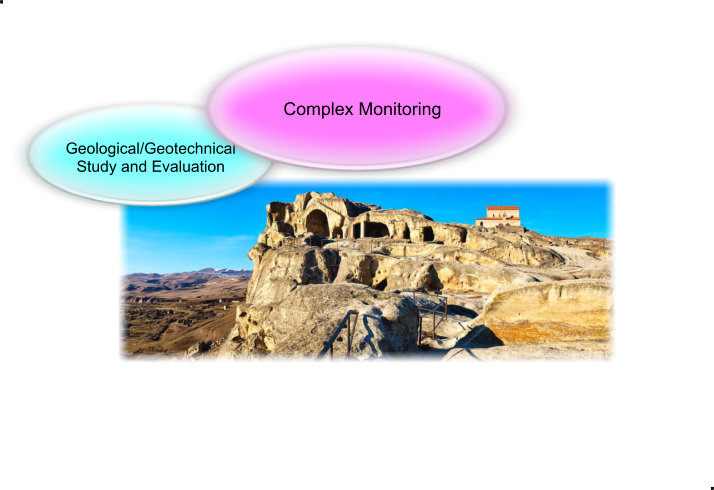 Concept of Complex Study, Monitoring and Conservation
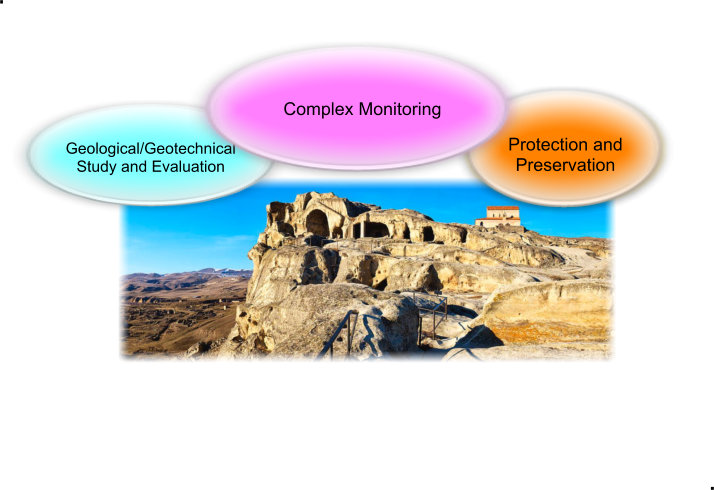 Concept of Complex Study, Monitoring and Conservation
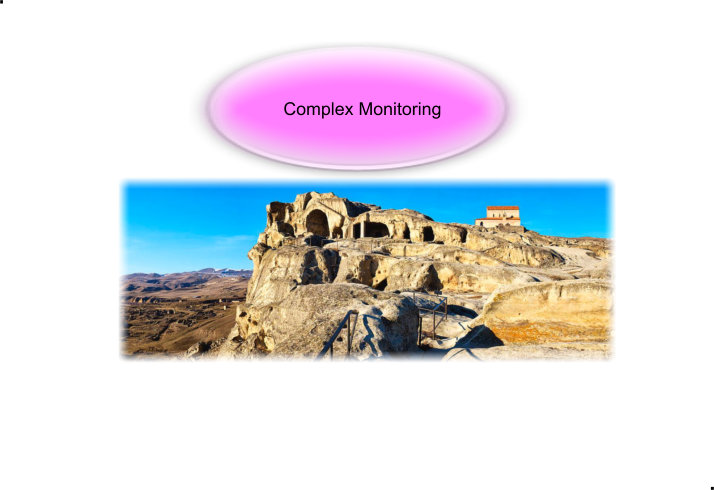 Concept of Complex Study, Monitoring and Conservation
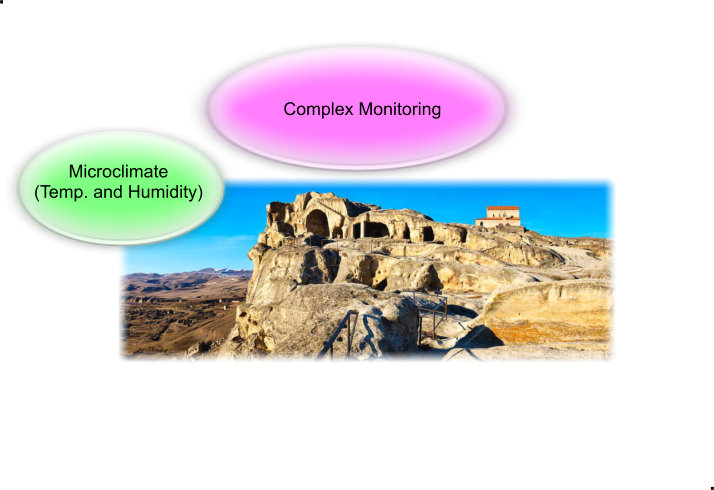 Concept of Complex Study, Monitoring and Conservation
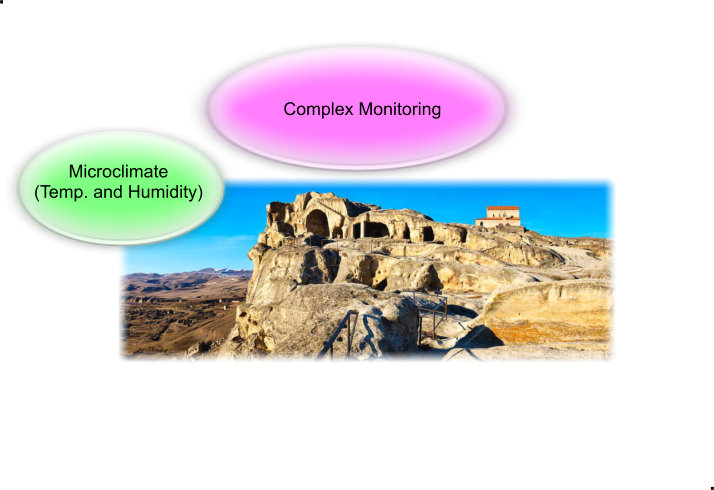 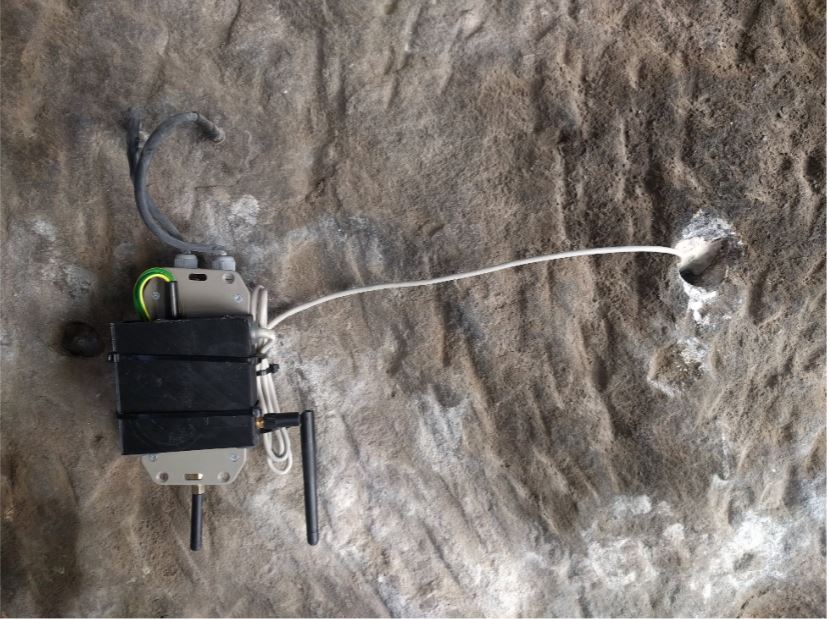 Concept of Complex Study, Monitoring and Conservation
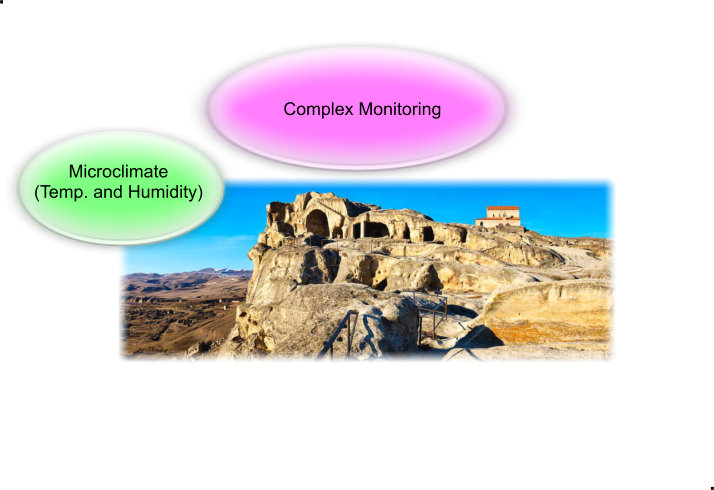 Concept of Complex Study, Monitoring and Conservation
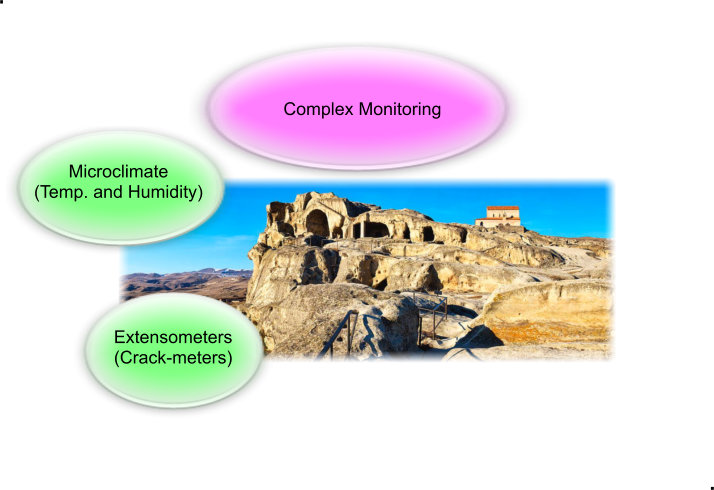 Concept of Complex Study, Monitoring and Conservation
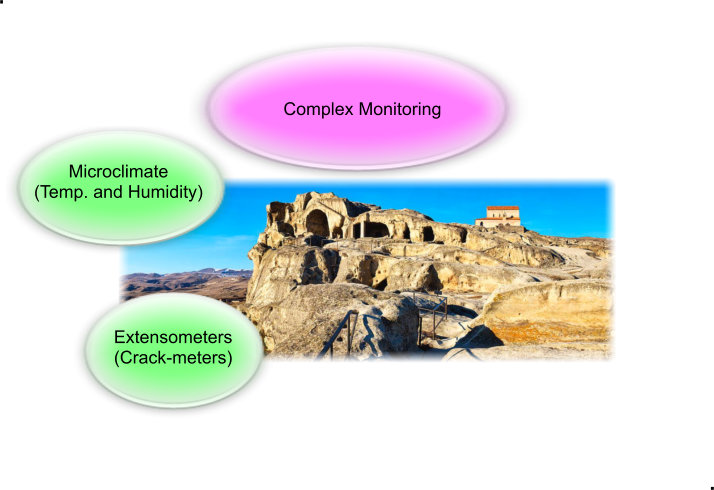 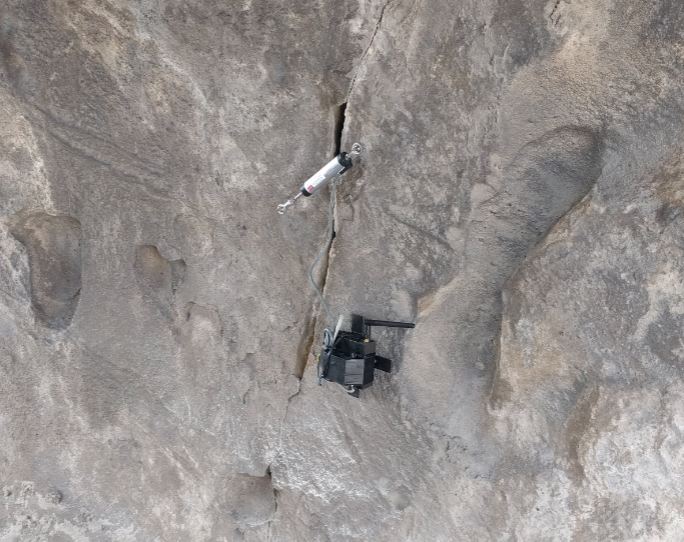 Concept of Complex Study, Monitoring and Conservation
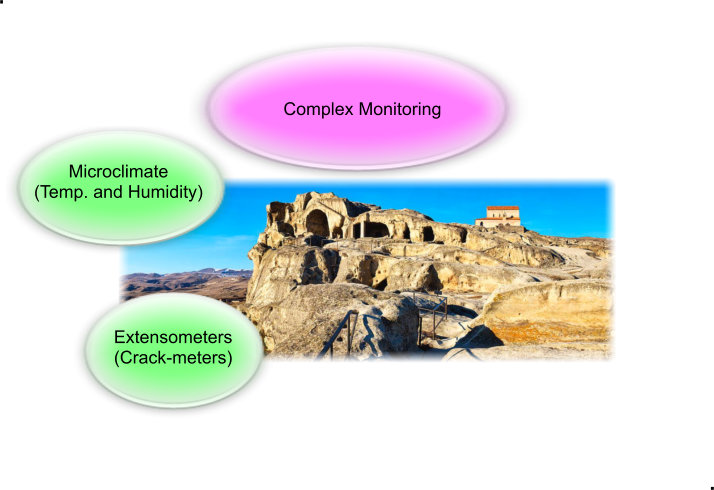 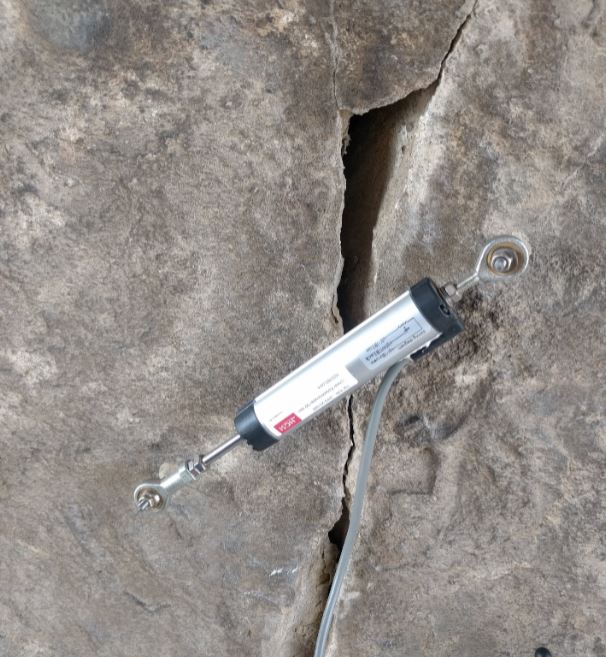 Concept of Complex Study, Monitoring and Conservation
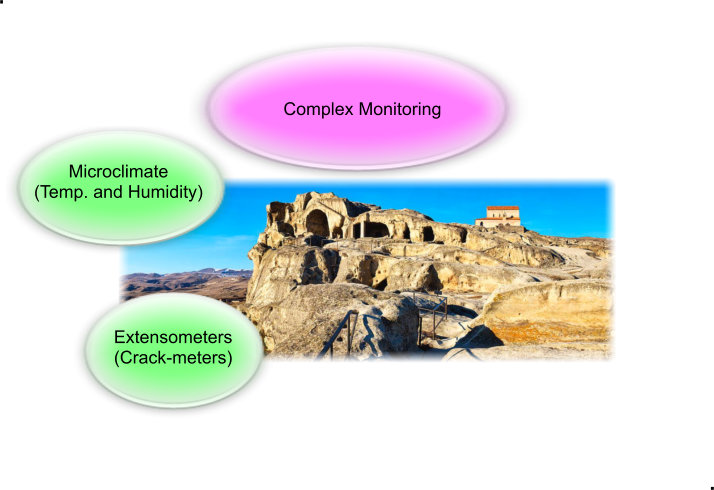 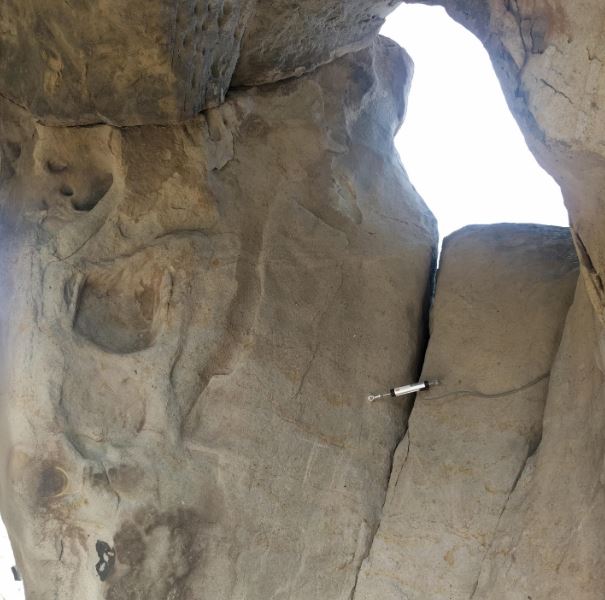 Concept of Complex Study, Monitoring and Conservation
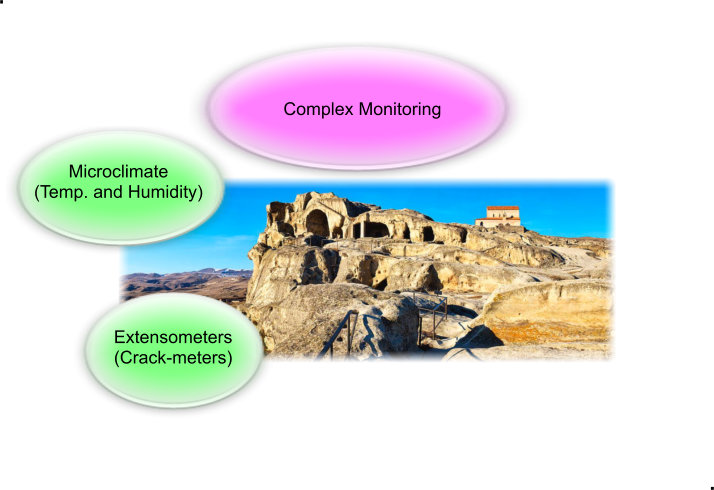 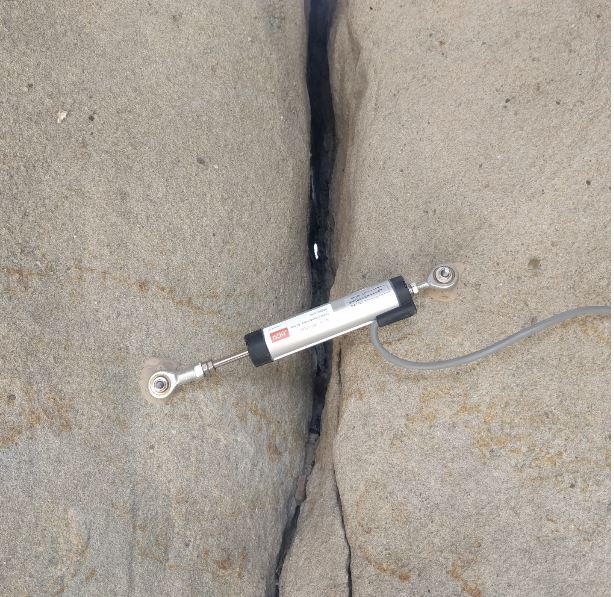 Concept of Complex Study, Monitoring and Conservation
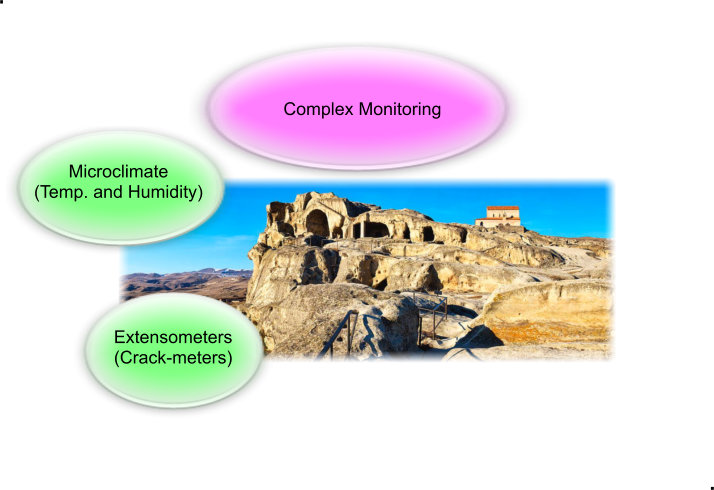 Concept of Complex Study, Monitoring and Conservation
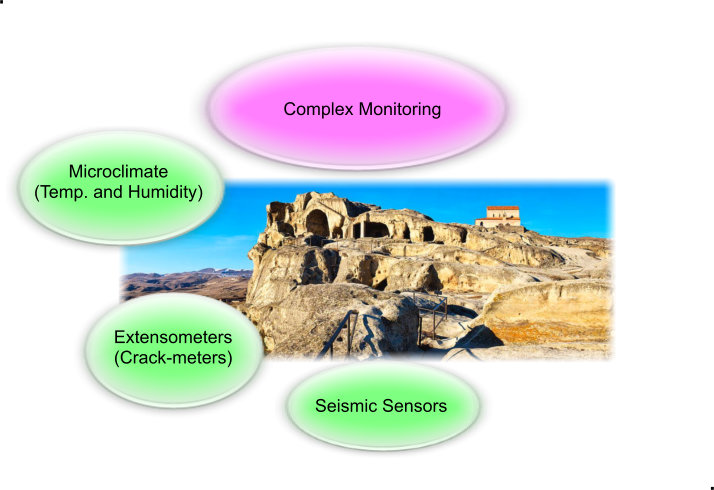 Concept of Complex Study, Monitoring and Conservation
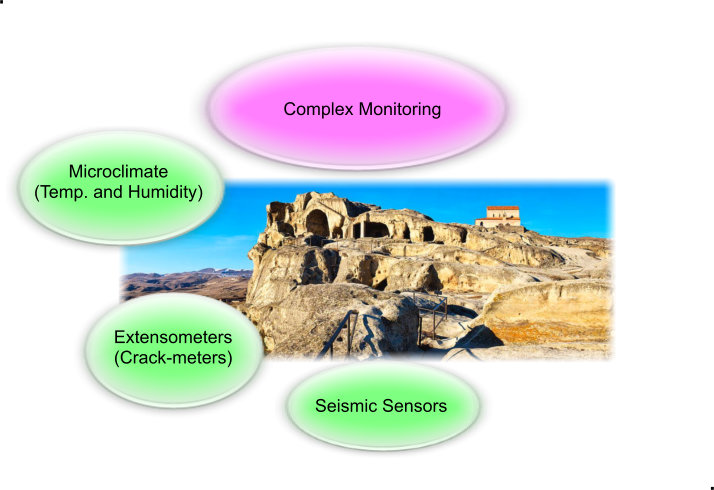 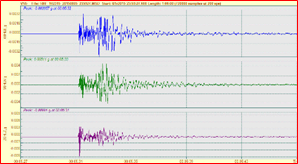 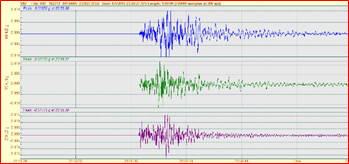 Concept of Complex Study, Monitoring and Conservation
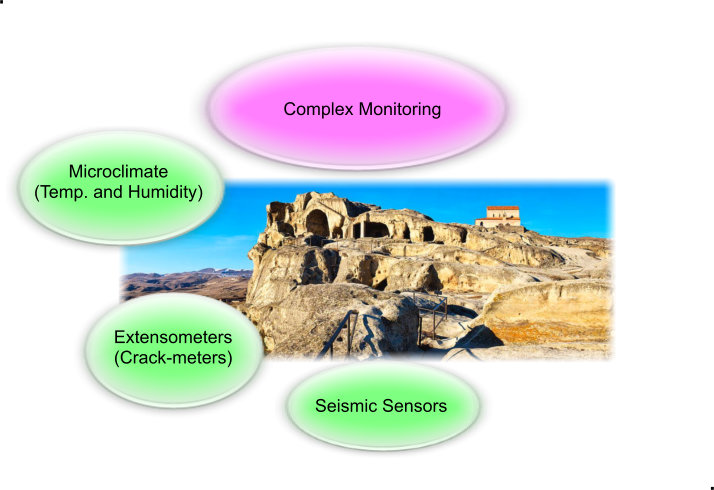 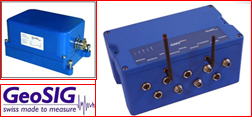 Concept of Complex Study, Monitoring and Conservation
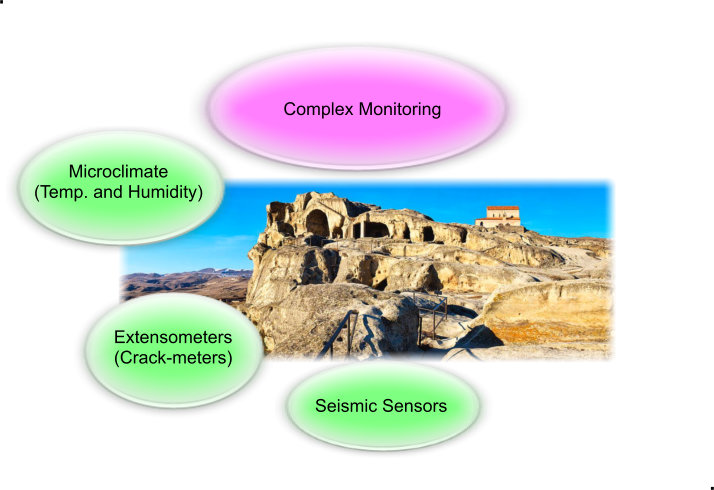 Concept of Complex Study, Monitoring and Conservation
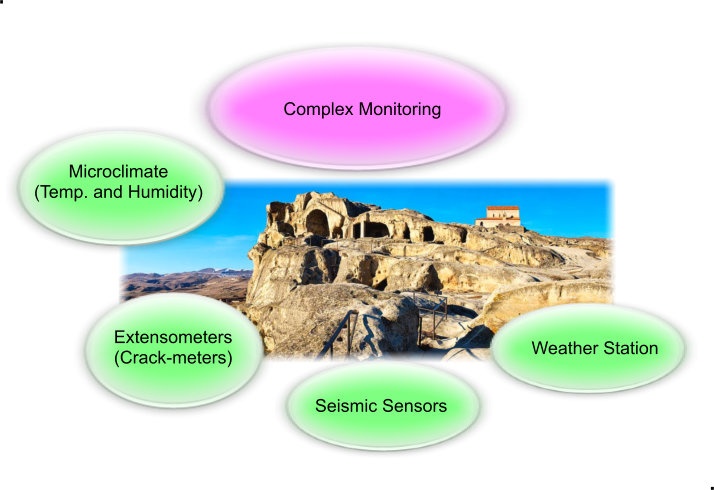 Concept of Complex Study, Monitoring and Conservation
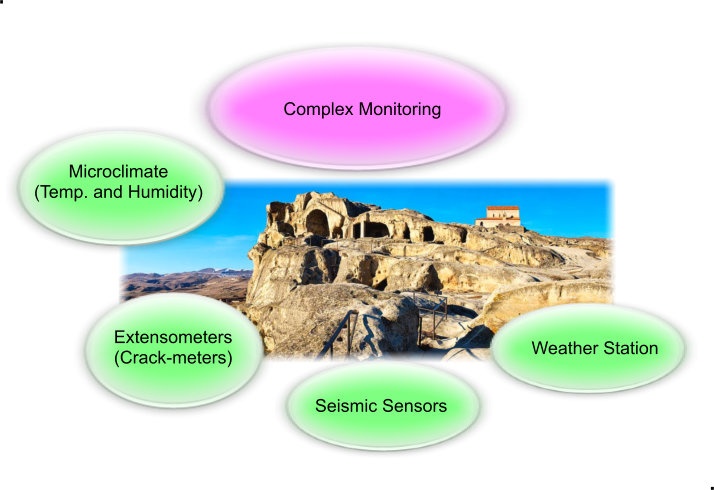 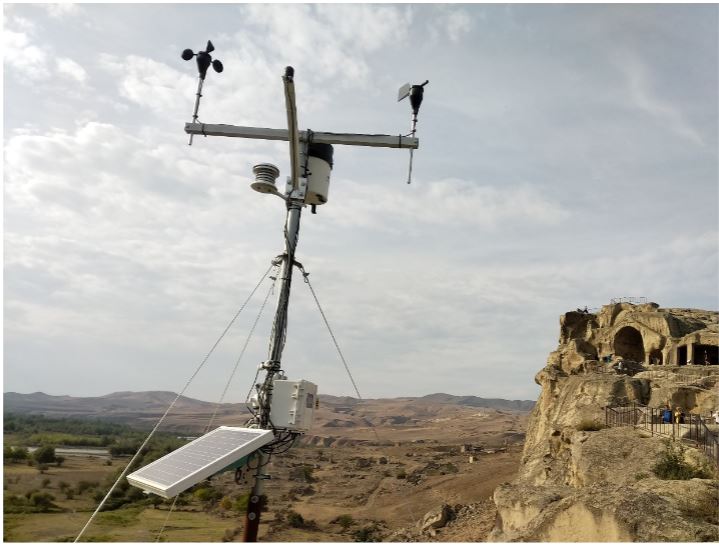 Concept of Complex Study, Monitoring and Conservation
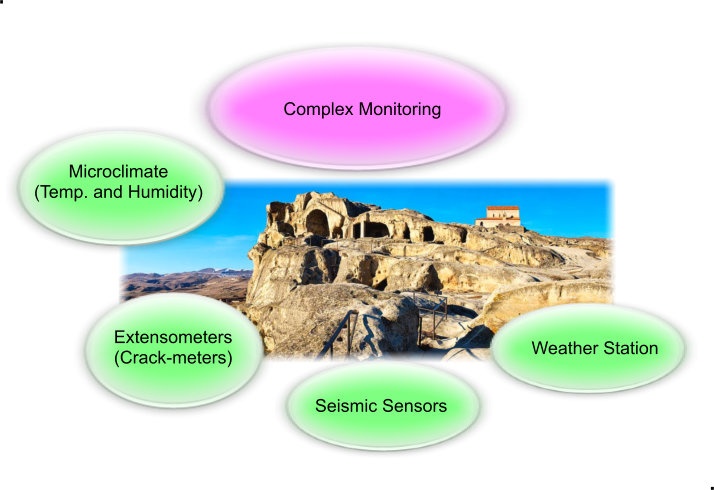 Concept of Complex Study, Monitoring and Conservation
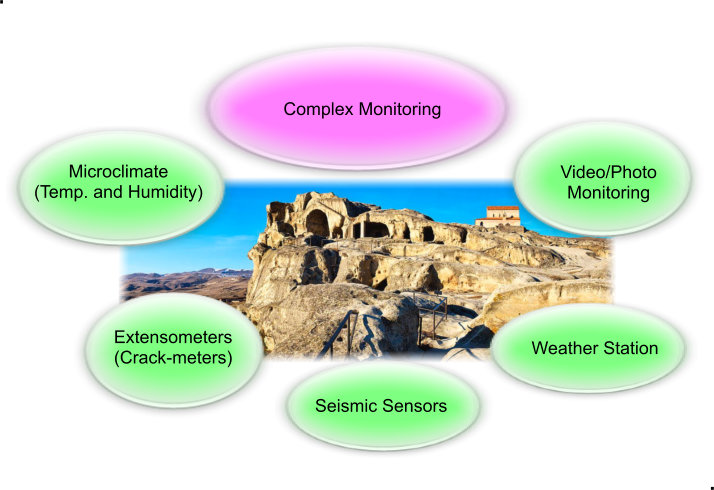 Concept of Complex Study, Monitoring and Conservation
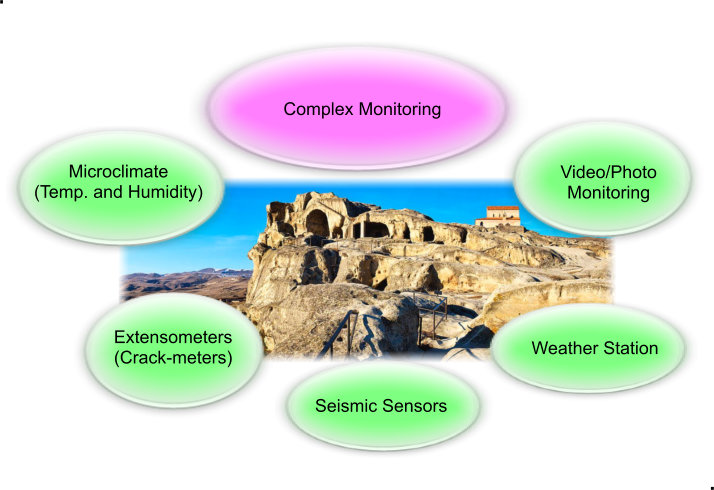 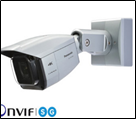 Concept of Complex Study, Monitoring and Conservation
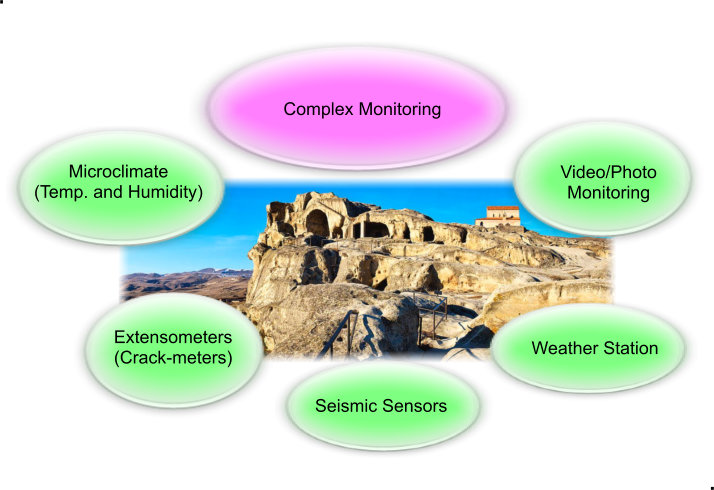 MAXIOT system hardware sensor components
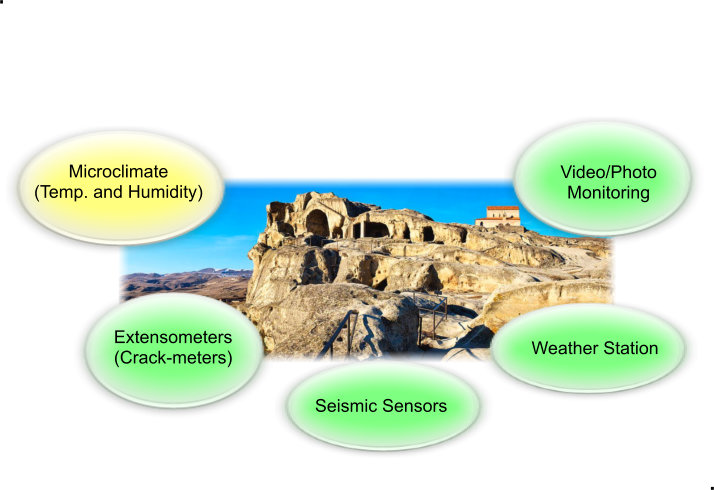 MAXIOT system hardware sensor components
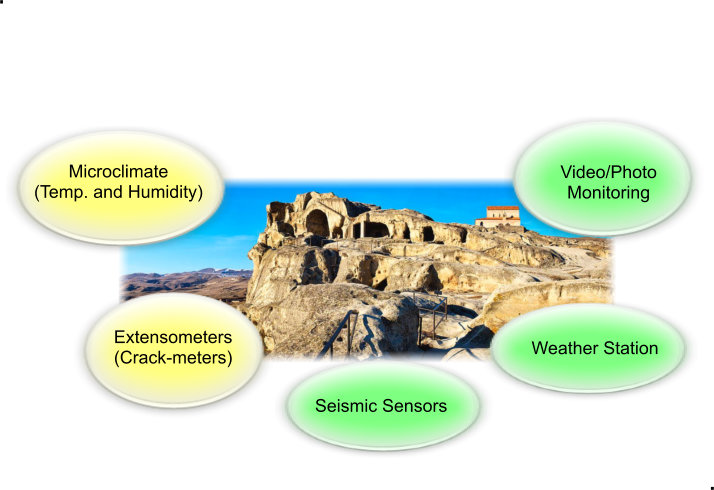 MAXIOT system hardware sensor components
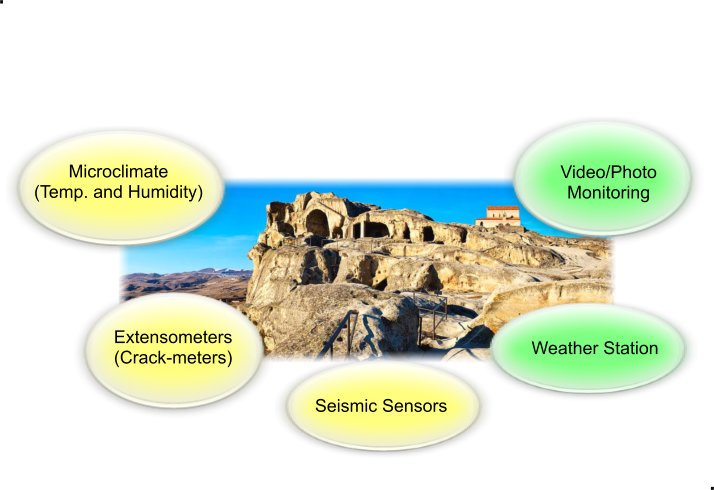 MAXIOT system hardware sensor components
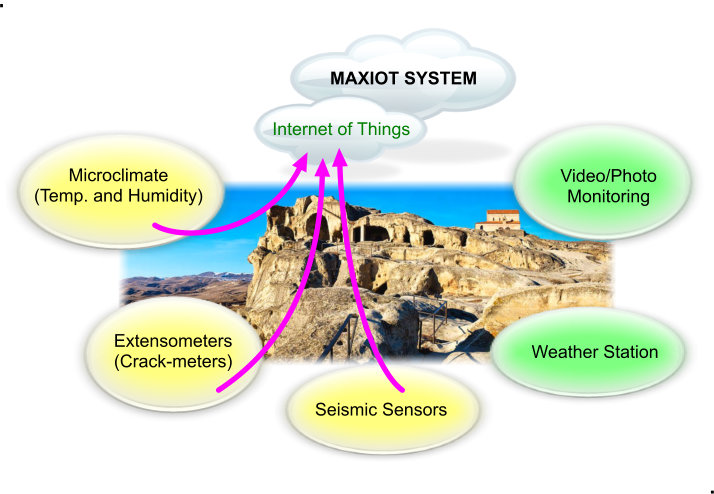 MAXIOT SYSTEM ( The Internet of Things )
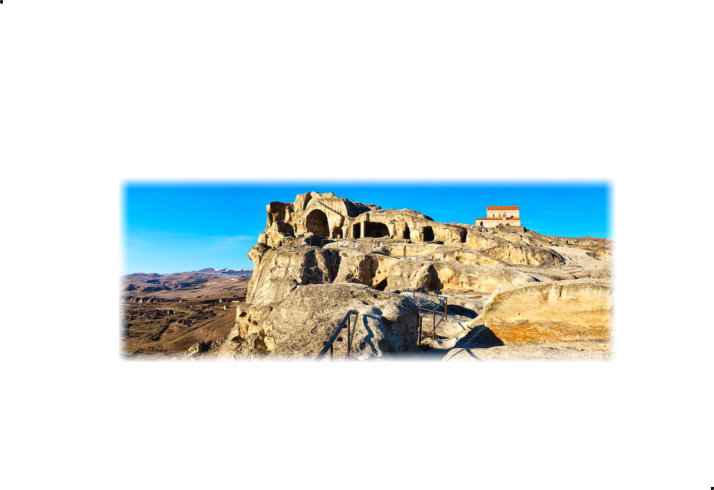 MAXIOT SYSTEM ( The Internet of Things )
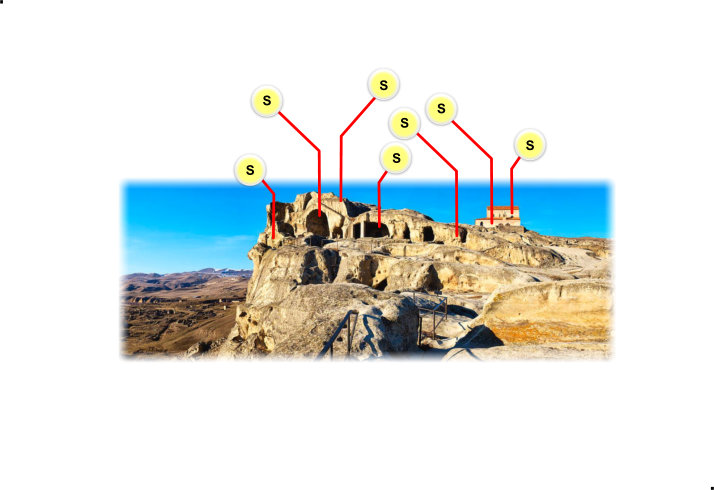 MAXIOT SYSTEM ( The Internet of Things )
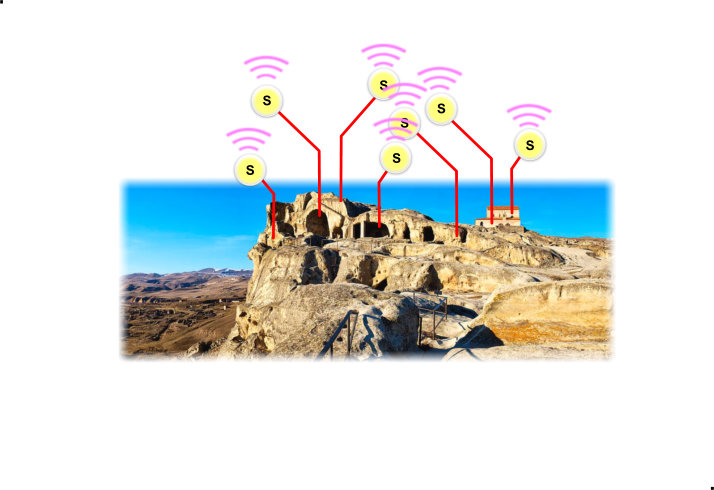 MAXIOT SYSTEM ( The Internet of Things )
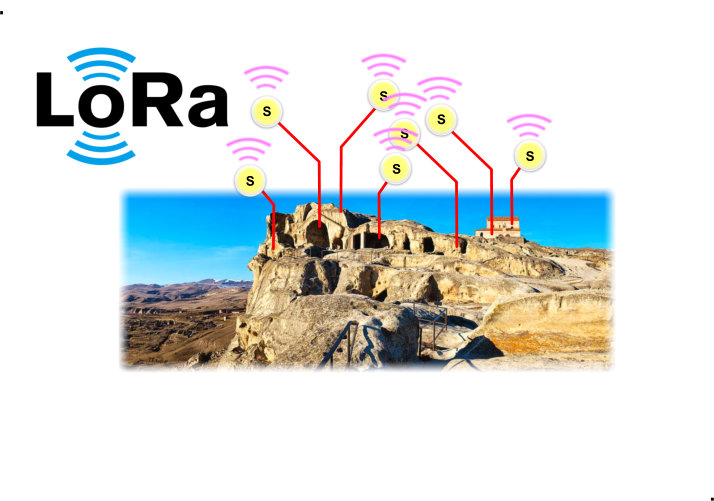 MAXIOT SYSTEM ( The Internet of Things )
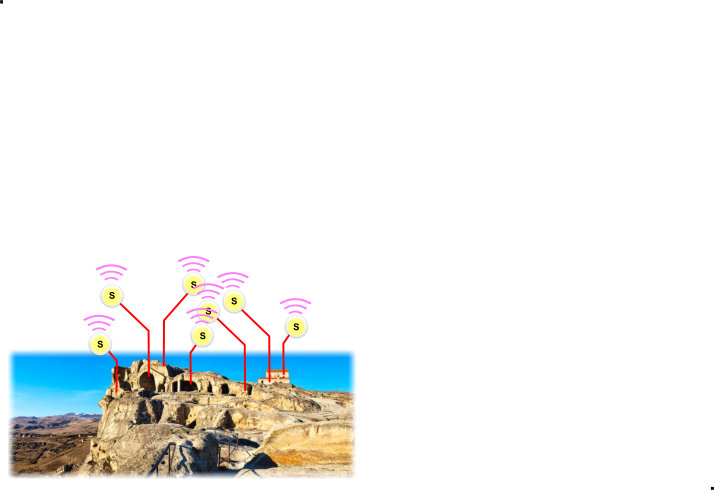 MAXIOT SYSTEM ( The Internet of Things )
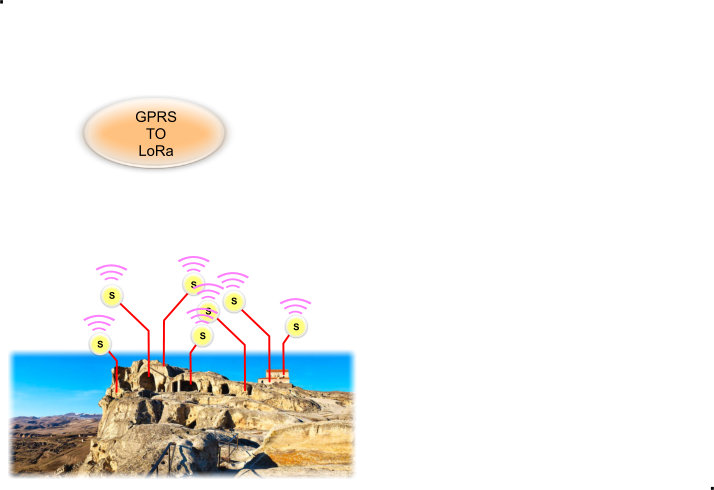 MAXIOT SYSTEM ( The Internet of Things )
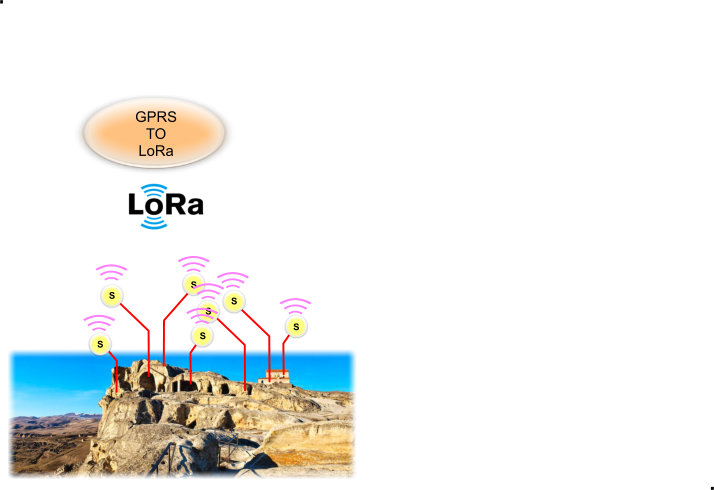 MAXIOT SYSTEM ( The Internet of Things )
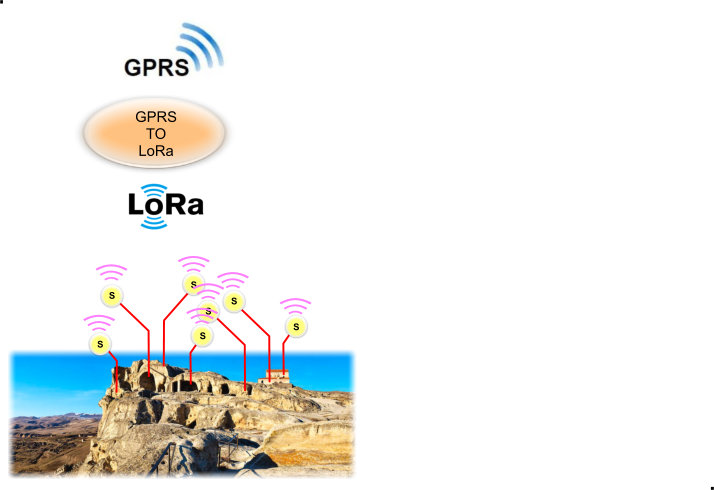 MAXIOT SYSTEM ( The Internet of Things )
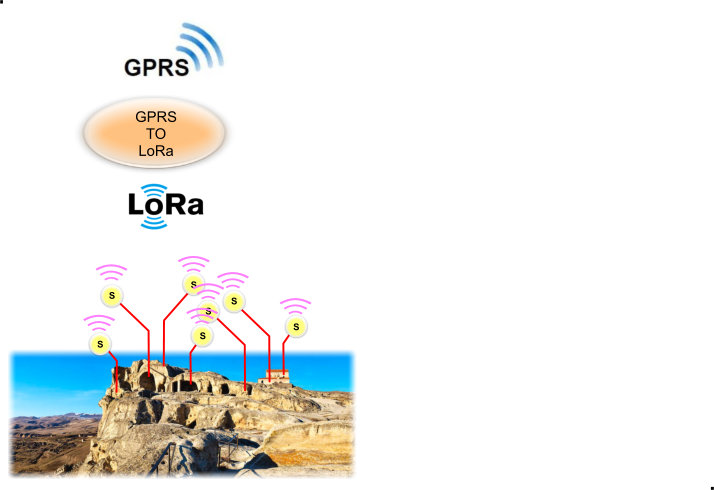 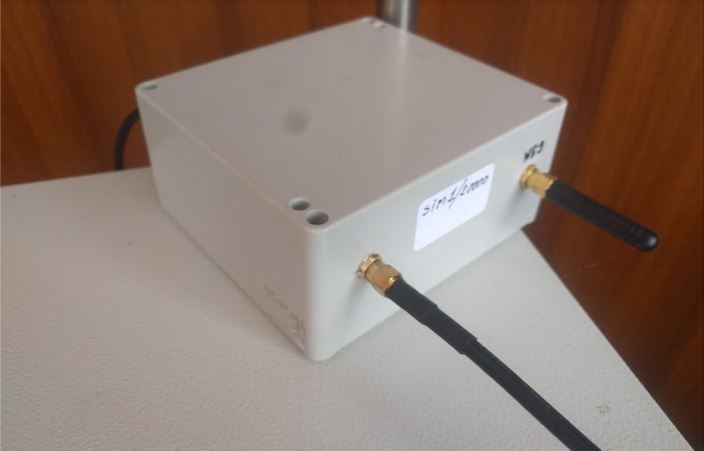 MAXIOT SYSTEM ( The Internet of Things )
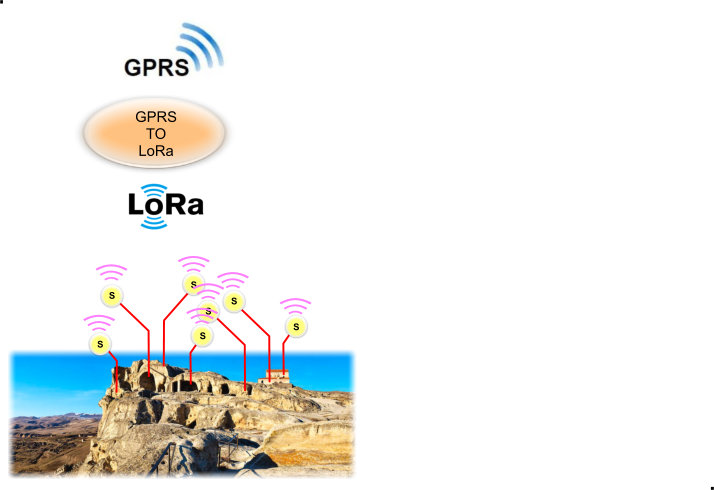 MAXIOT SYSTEM ( The Internet of Things )
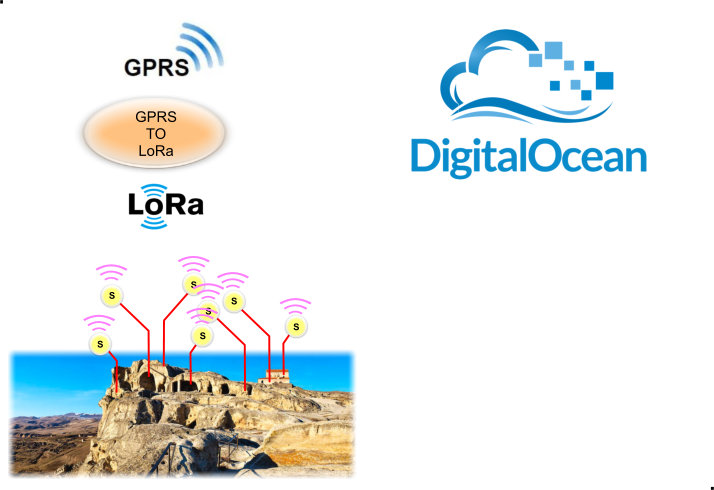 MAXIOT SYSTEM ( The Internet of Things )
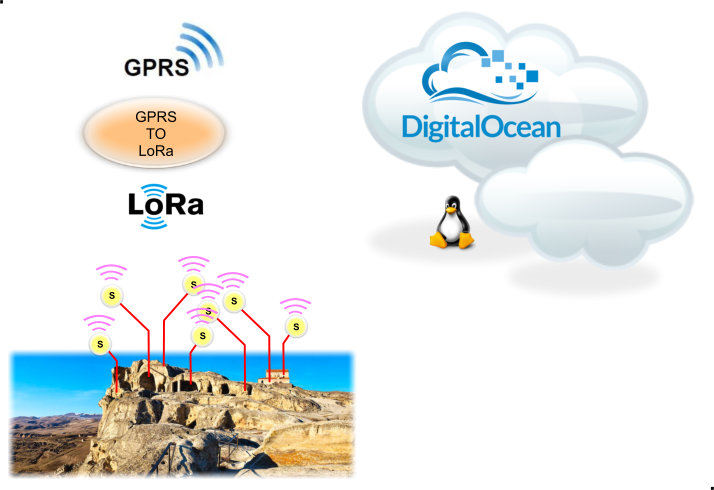 MAXIOT SYSTEM ( The Internet of Things )
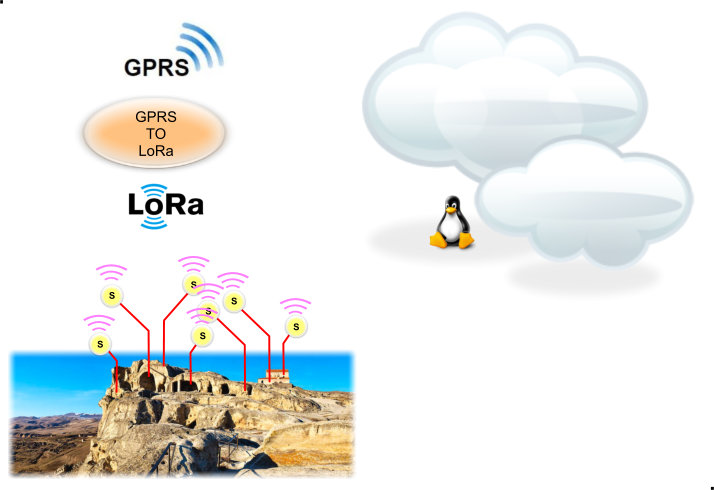 MAXIOT SYSTEM ( The Internet of Things )
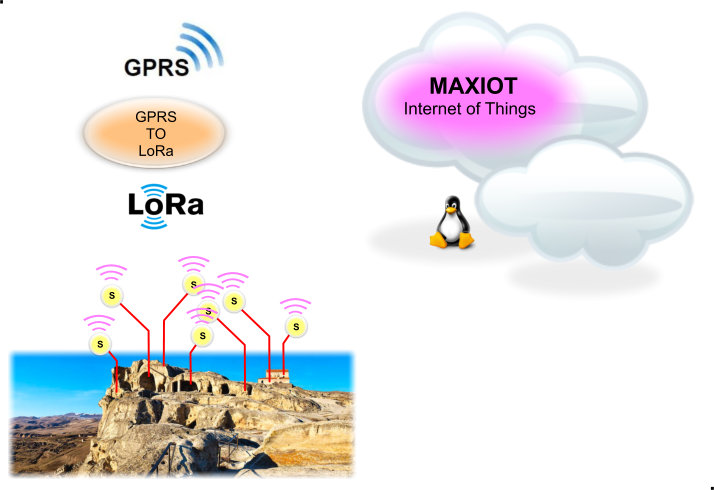 MAXIOT SYSTEM ( The Internet of Things )
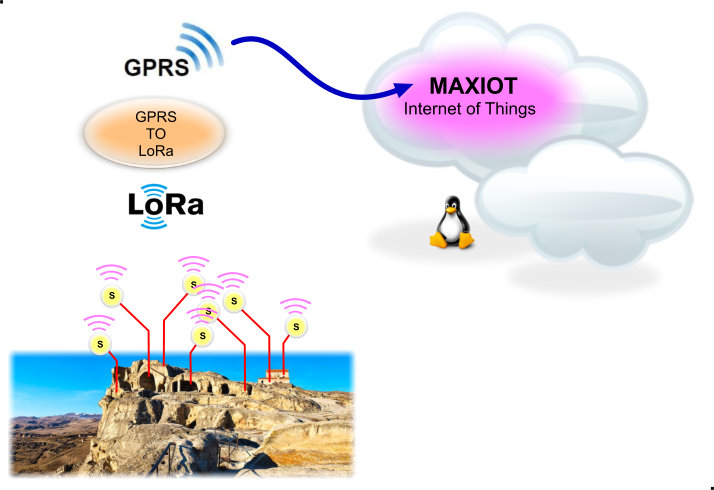 MAXIOT SYSTEM ( The Internet of Things )
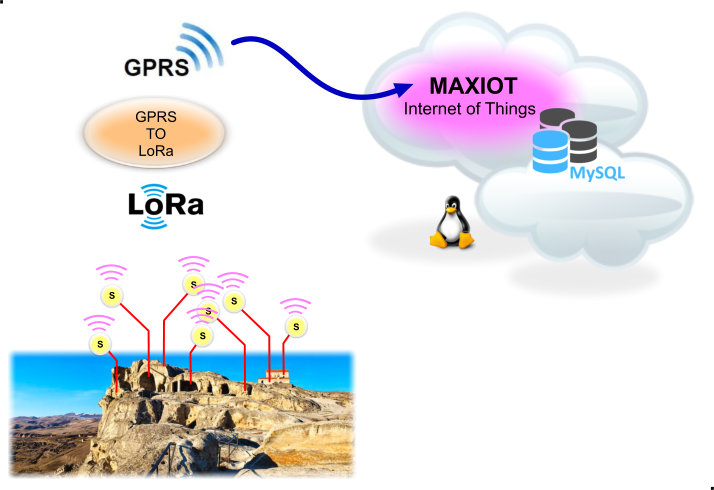 MAXIOT SYSTEM ( The Internet of Things )
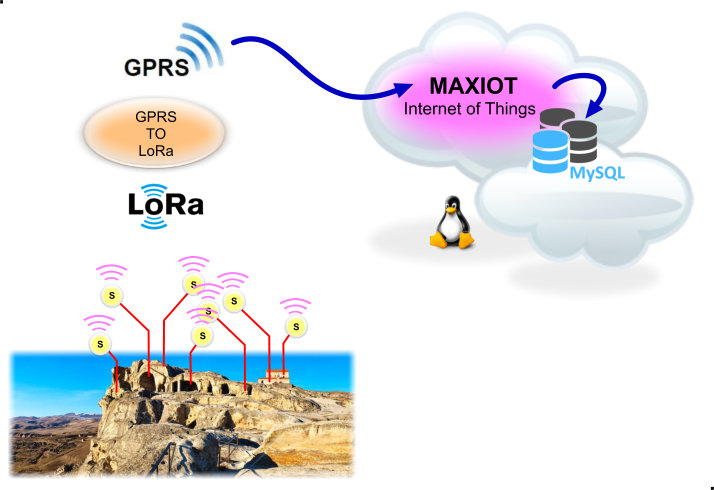 MAXIOT SYSTEM ( The Internet of Things )
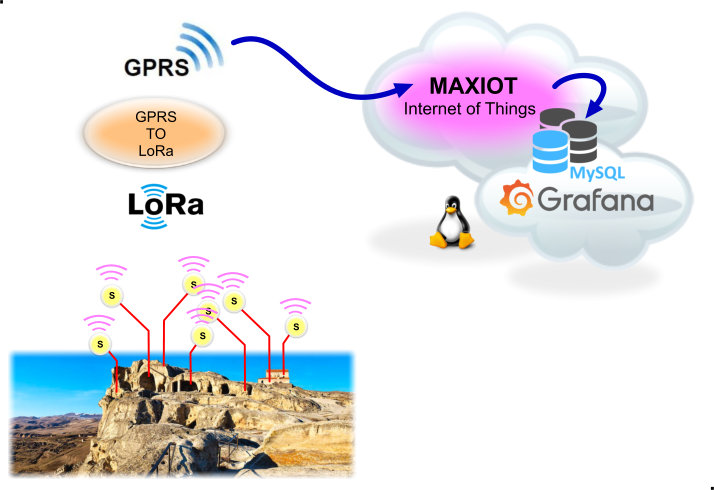 MAXIOT SYSTEM ( The Internet of Things )
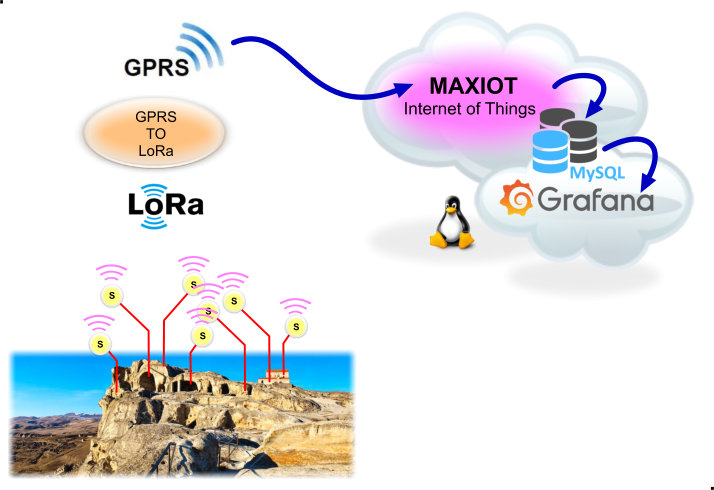 MAXIOT SYSTEM ( The Internet of Things )
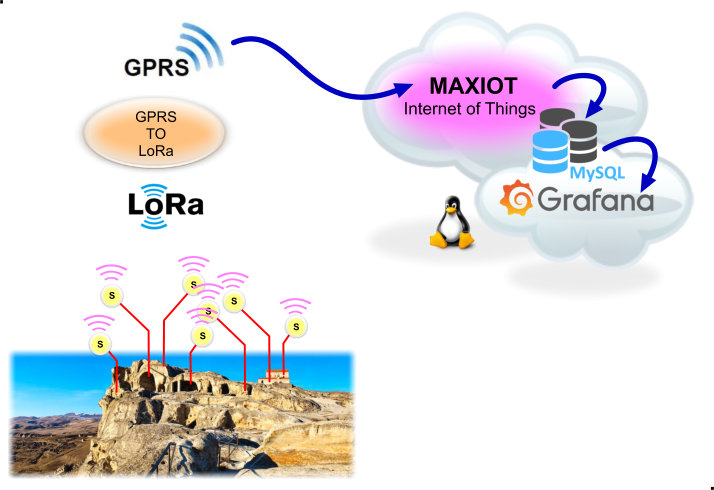 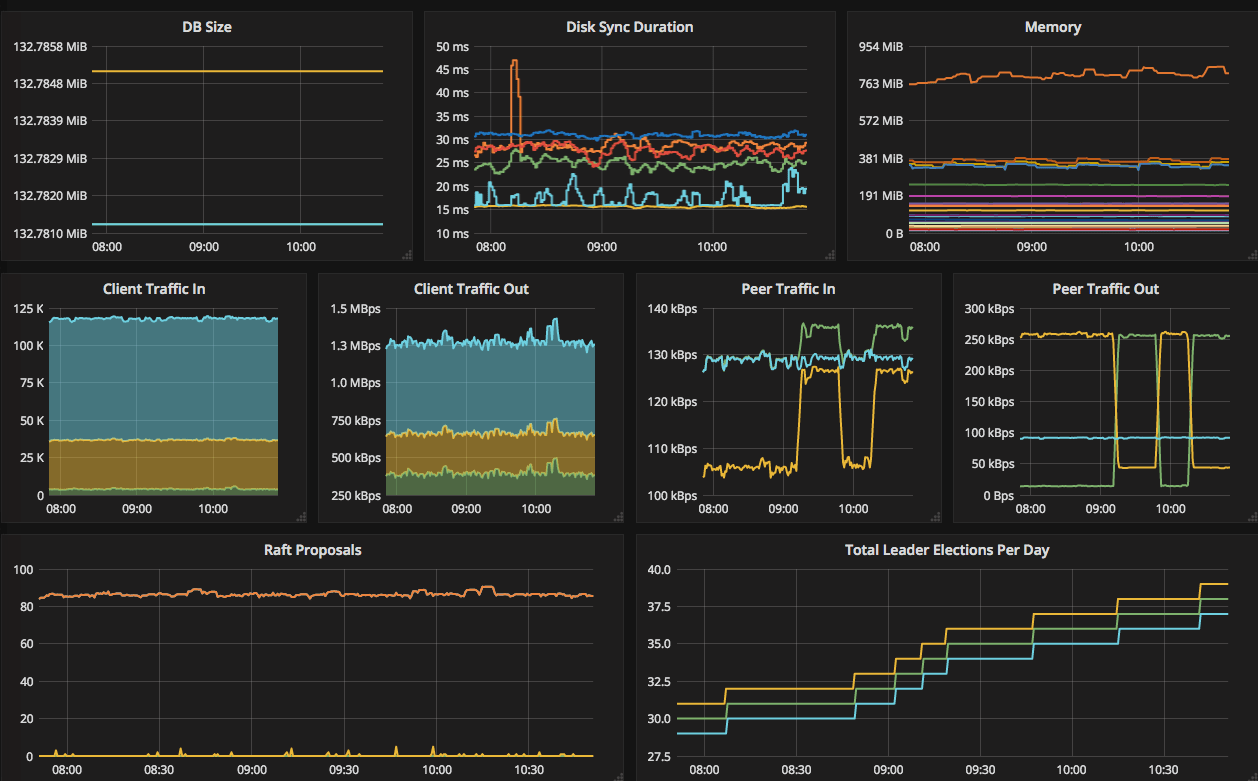 MAXIOT SYSTEM ( The Internet of Things )
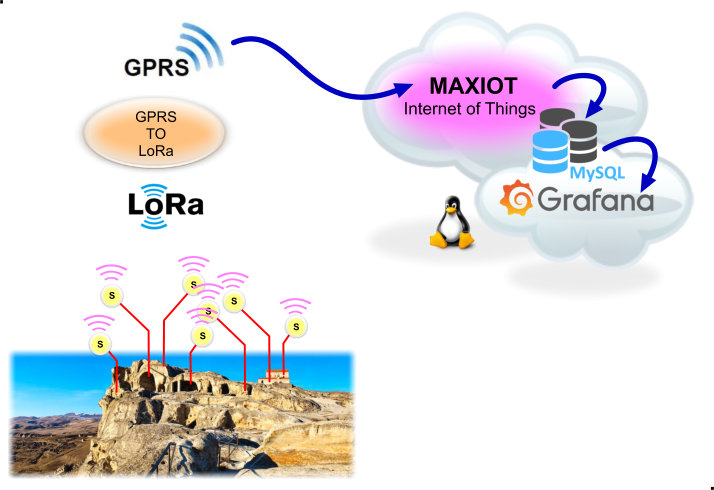 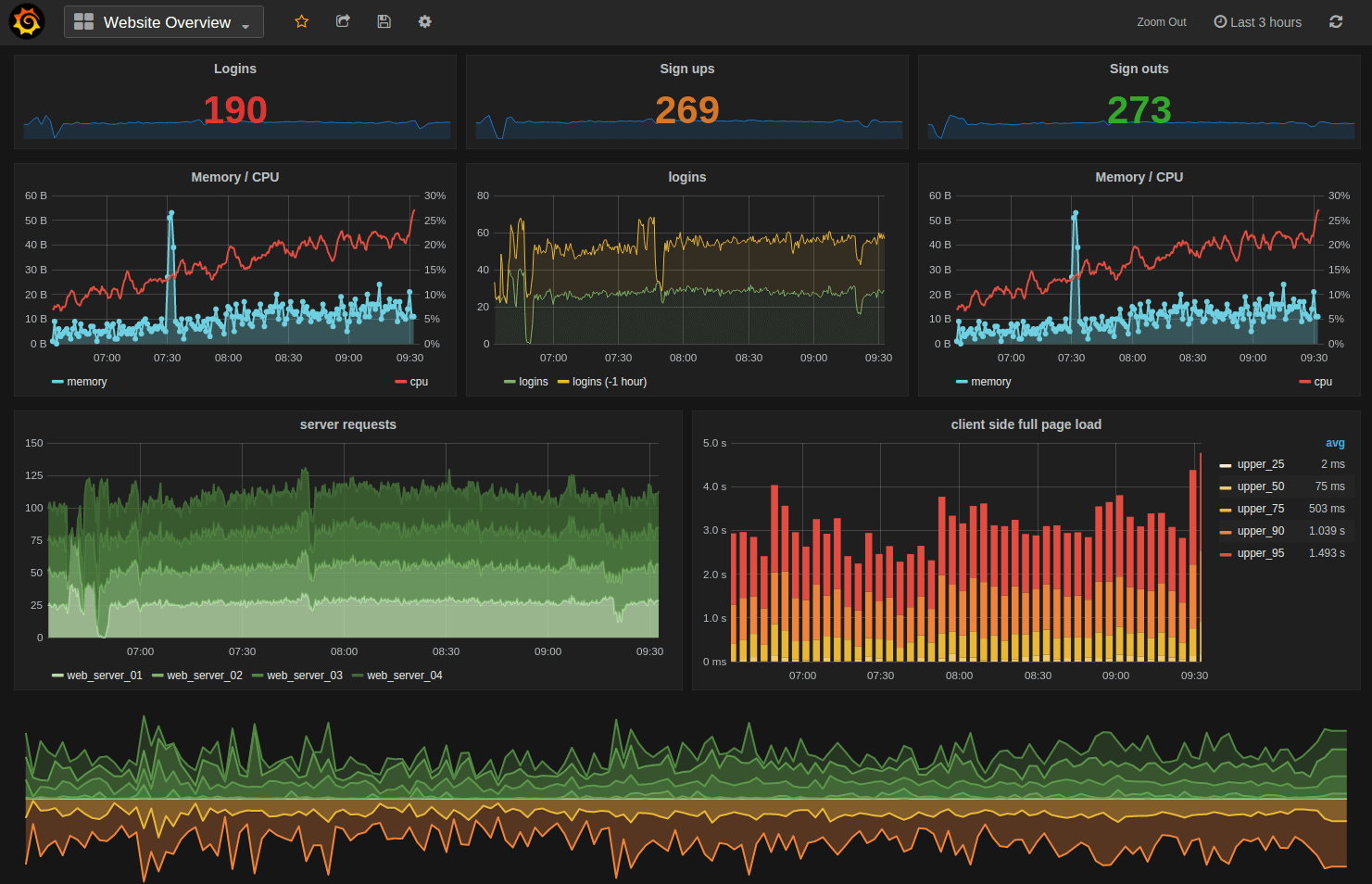 MAXIOT SYSTEM ( The Internet of Things )
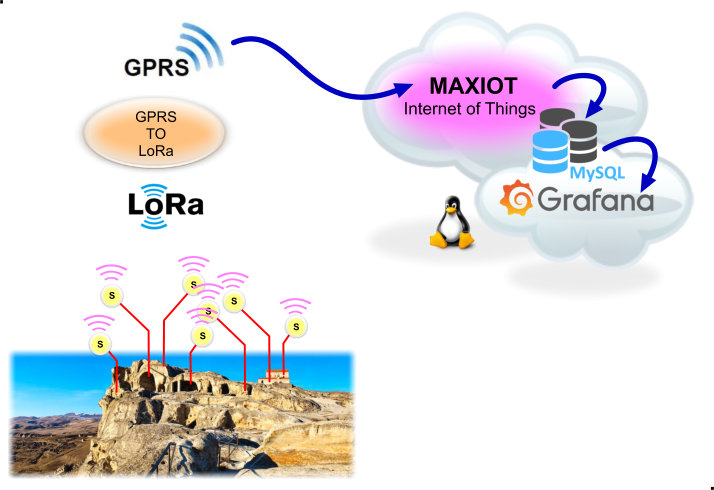 MAXIOT SYSTEM ( The Internet of Things )
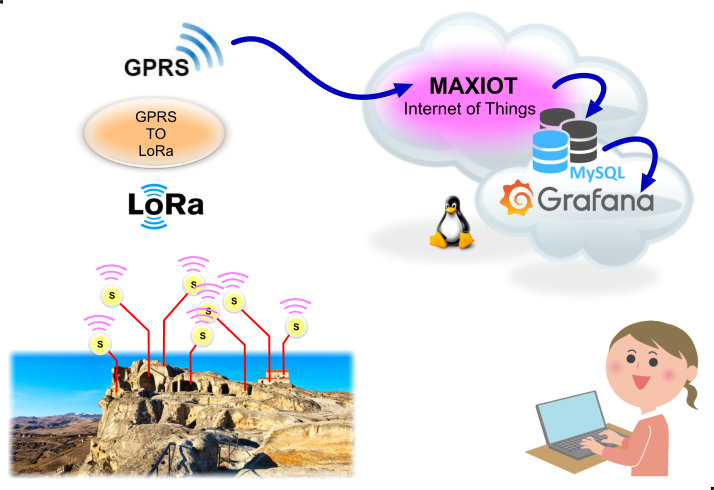 MAXIOT SYSTEM ( The Internet of Things )
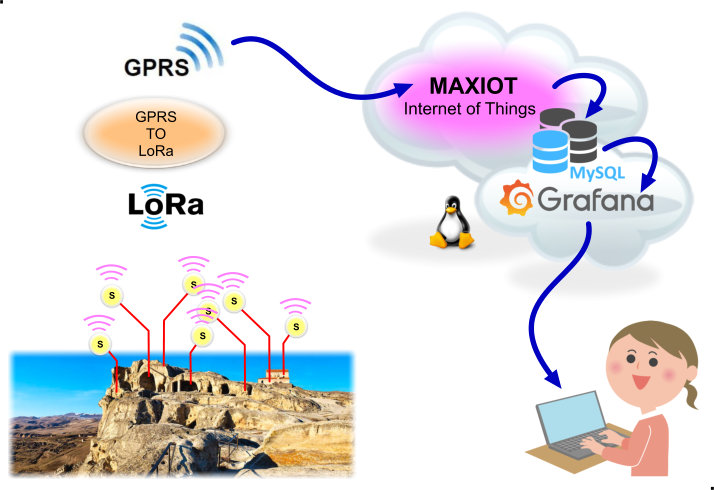 MAXIOT SYSTEM ( The Internet of Things )
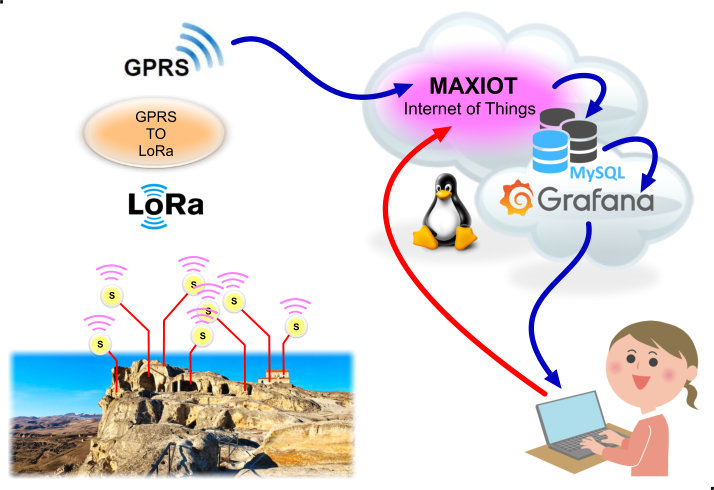 MAXIOT SYSTEM ( The Internet of Things )
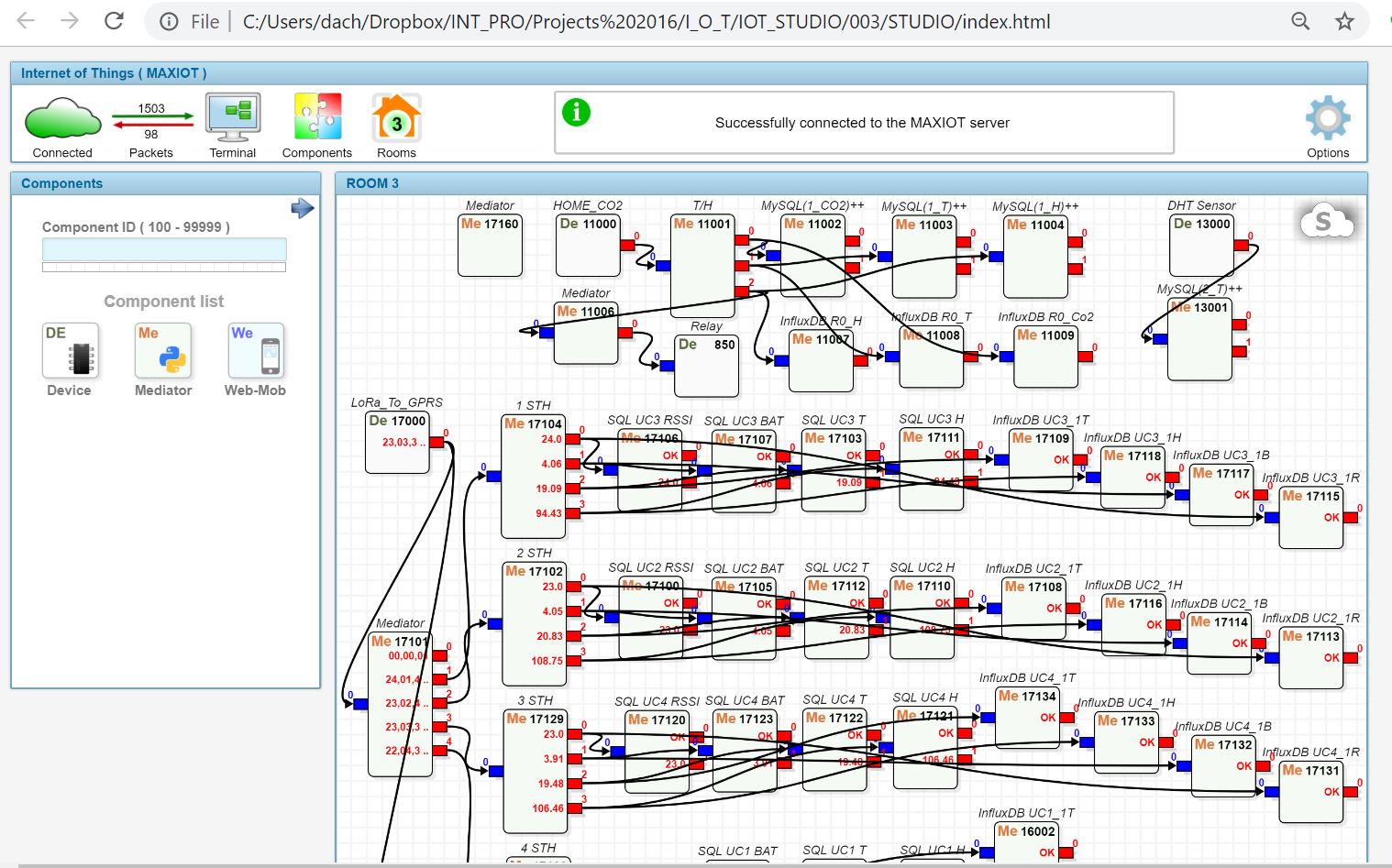 MAXIOT SYSTEM ( The Internet of Things )
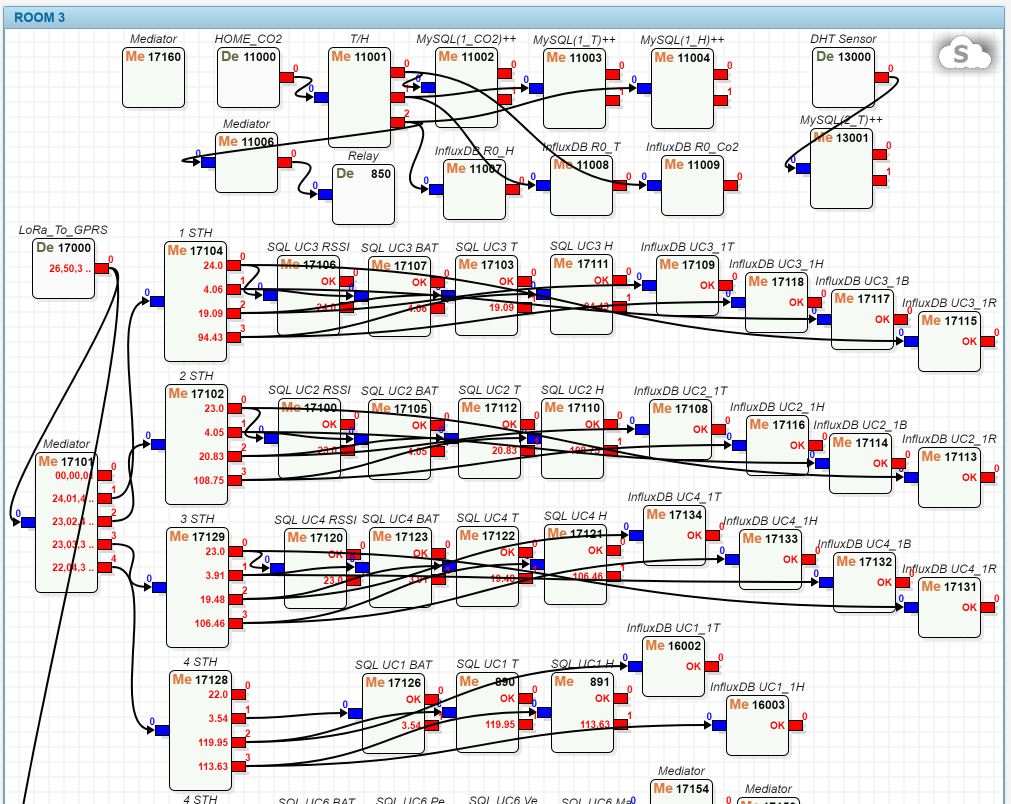 MAXIOT SYSTEM ( The Internet of Things )
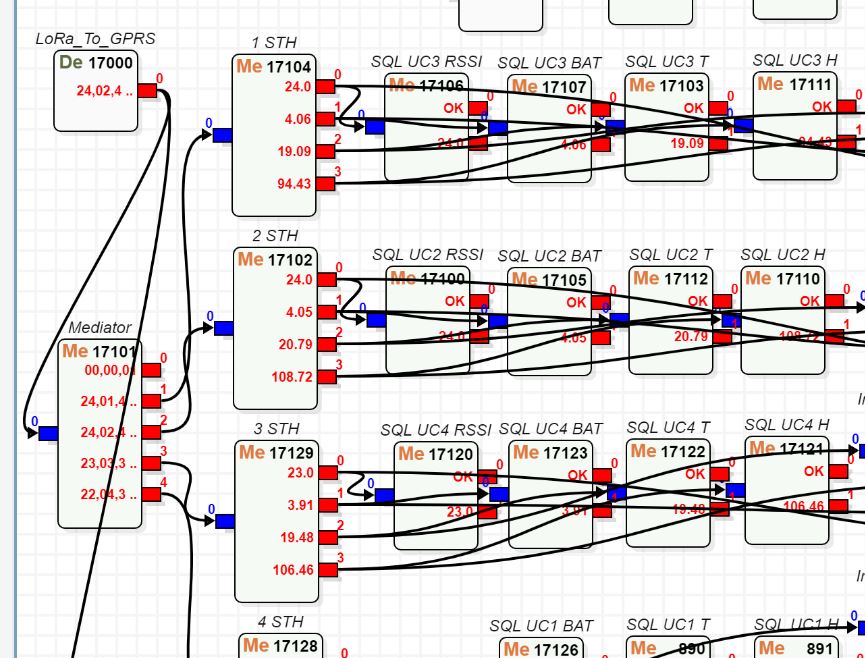 MAXIOT SYSTEM ( The Internet of Things )
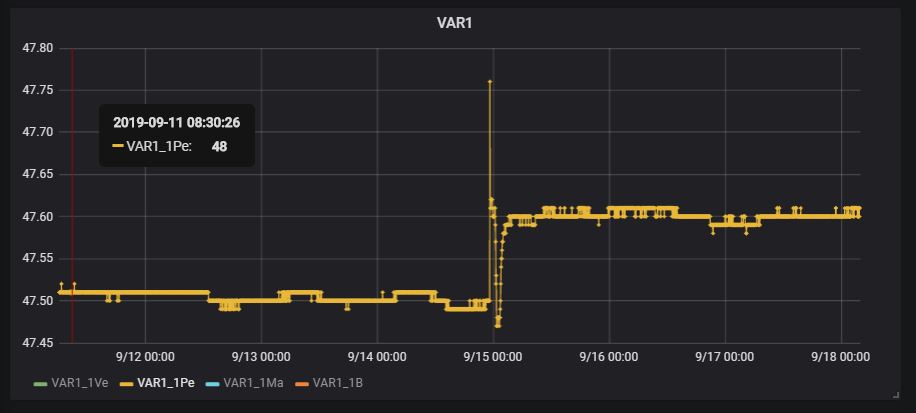